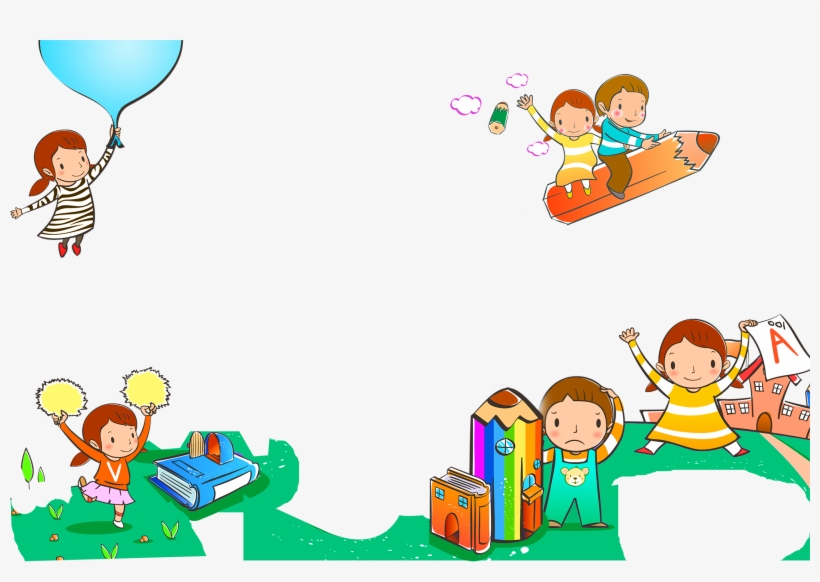 TRÒ CHƠI HÁI QUẢ
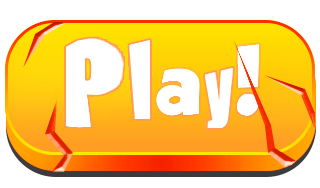 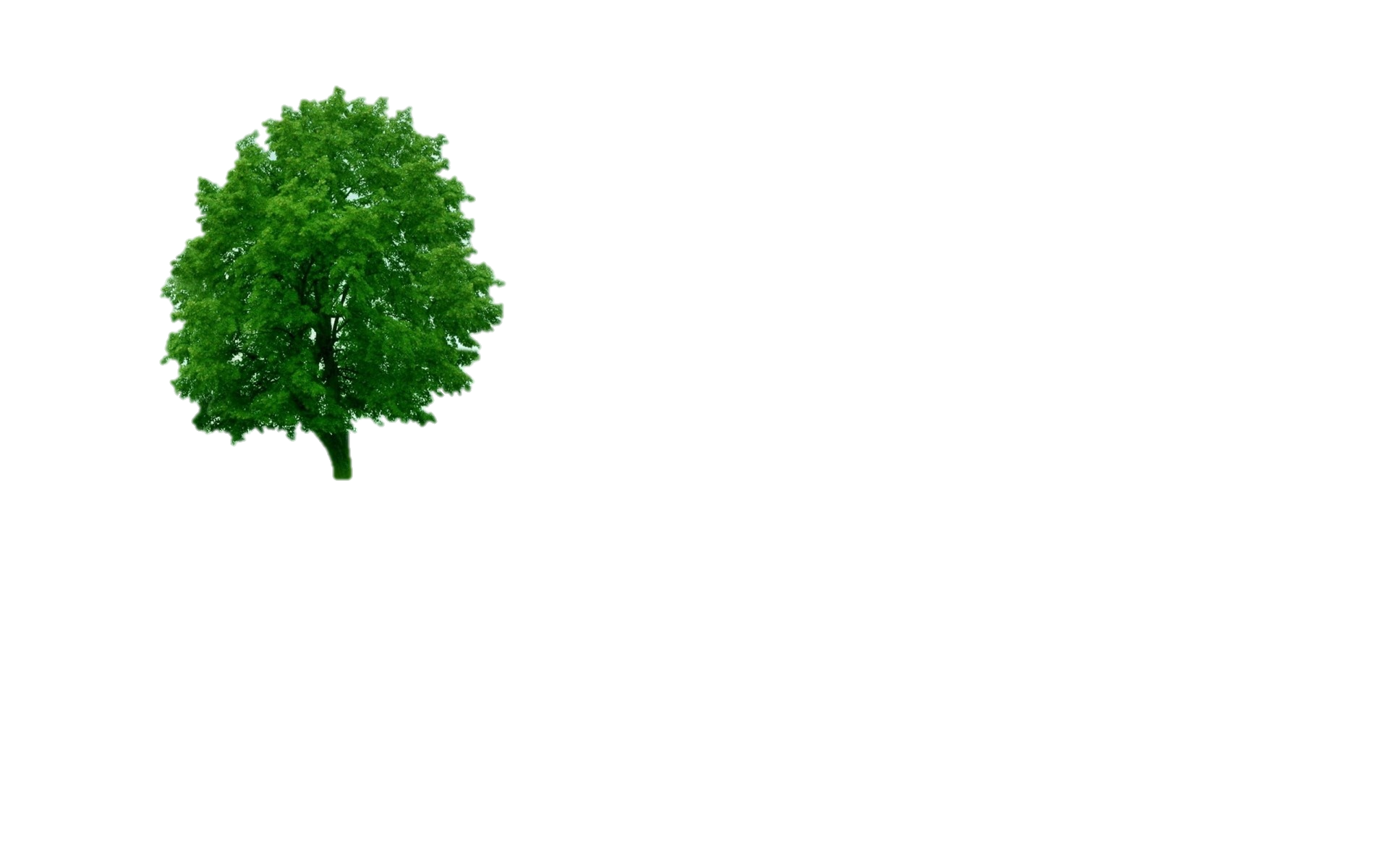 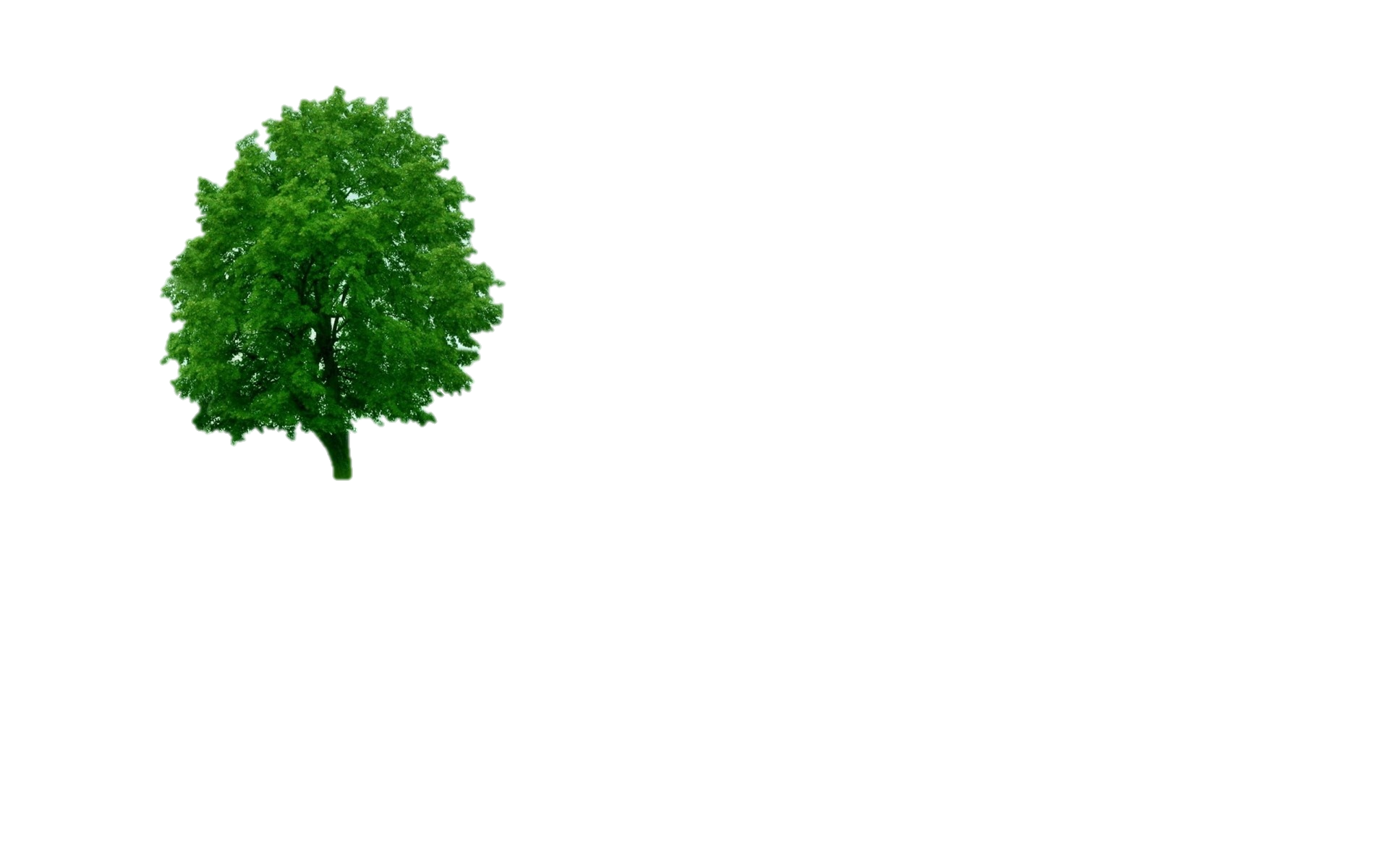 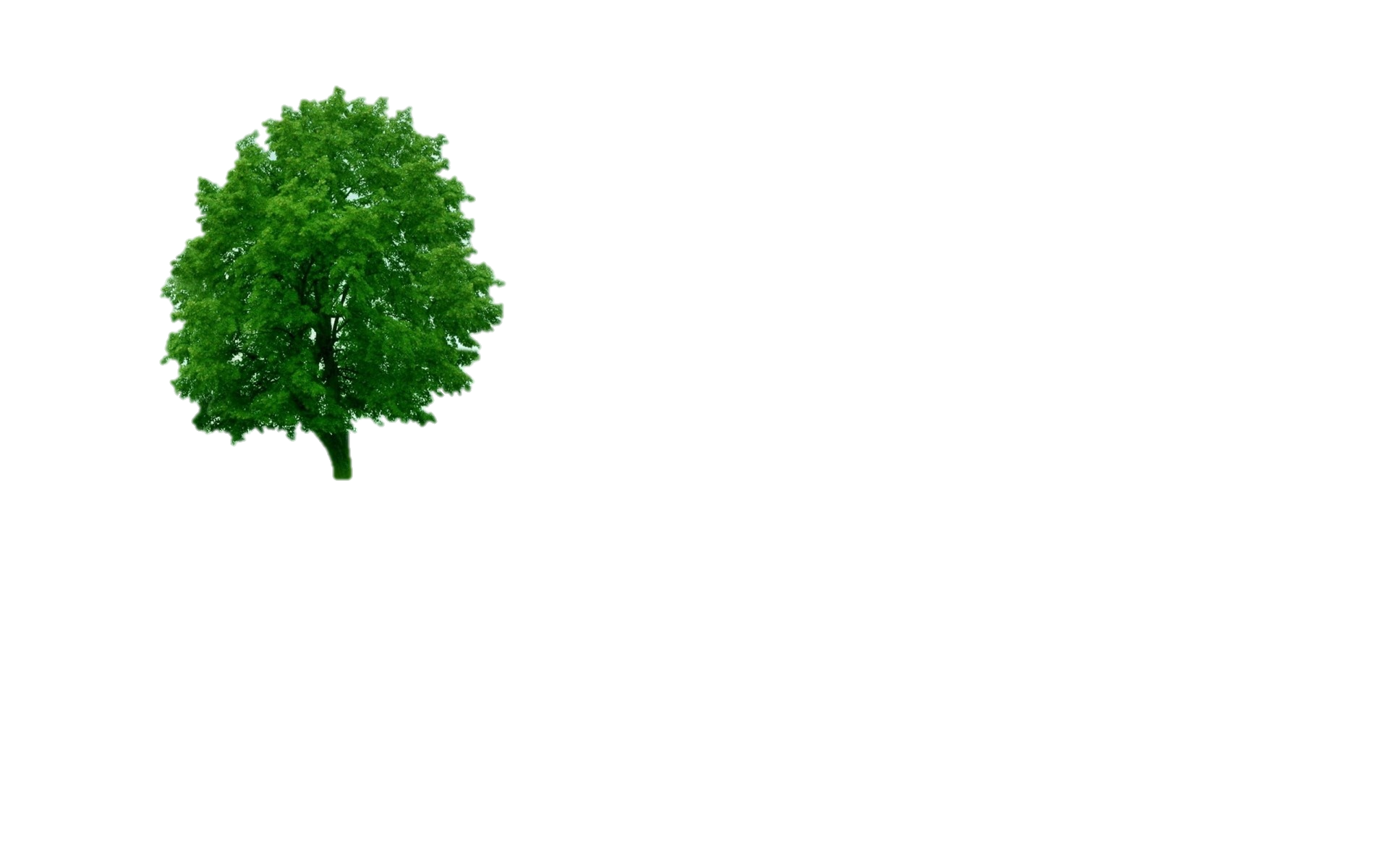 2
2
1
1
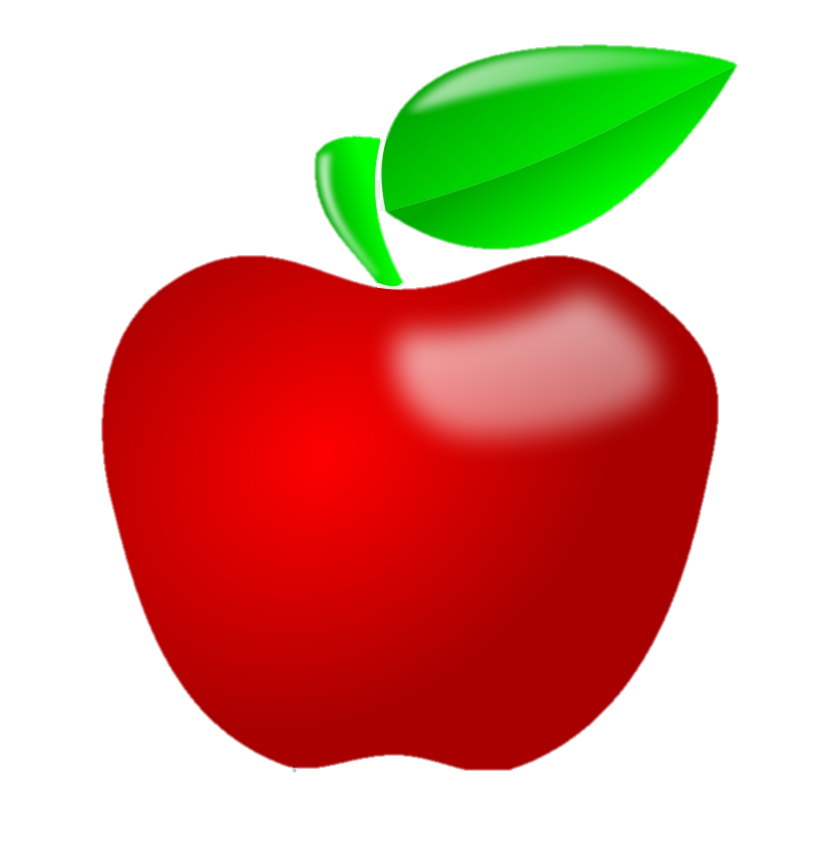 1
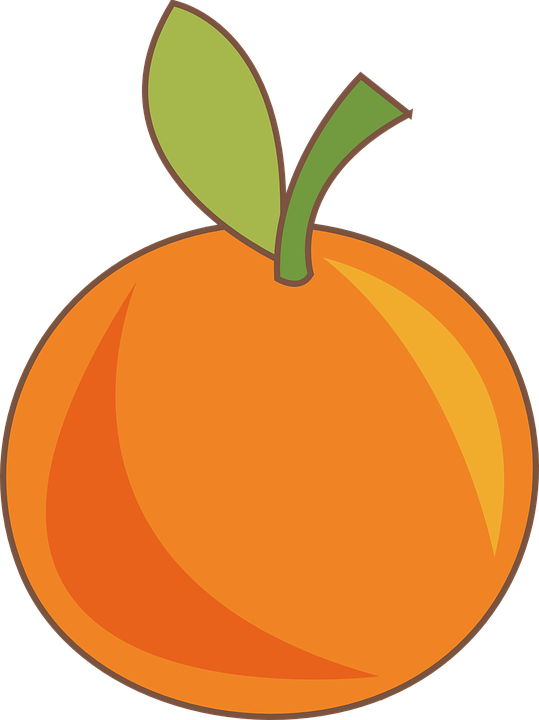 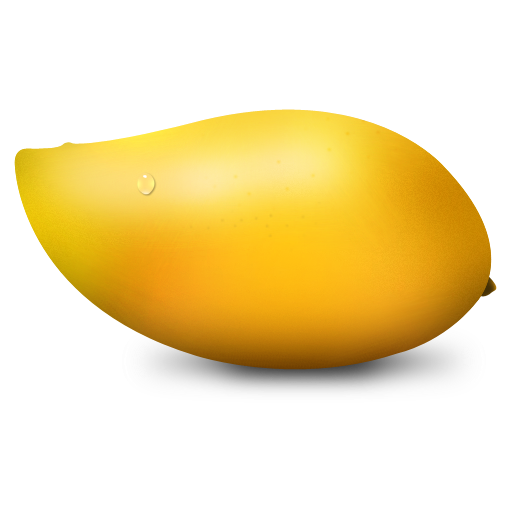 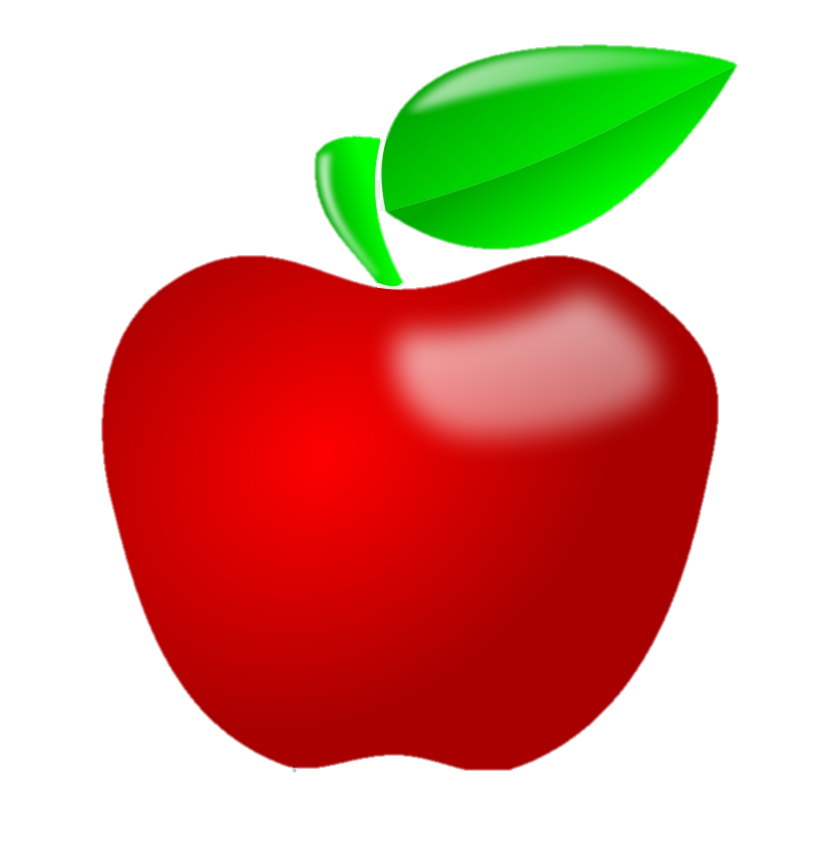 2
3
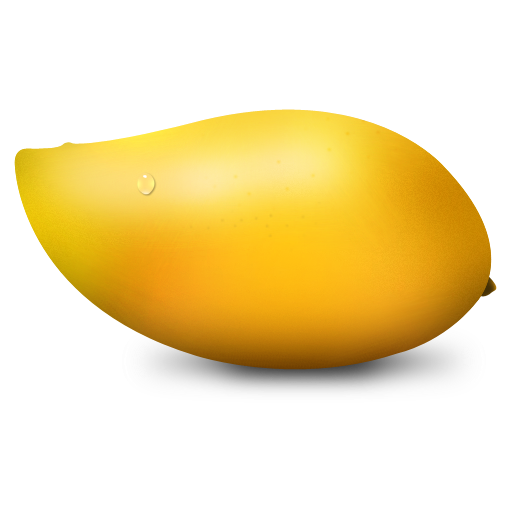 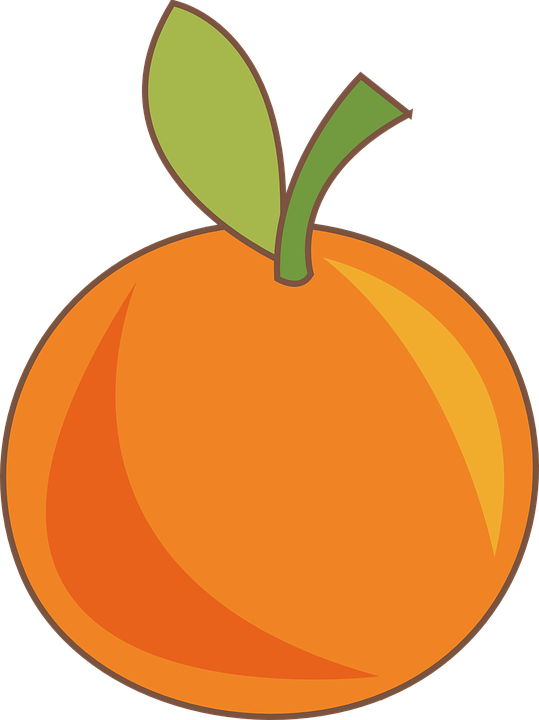 5
3
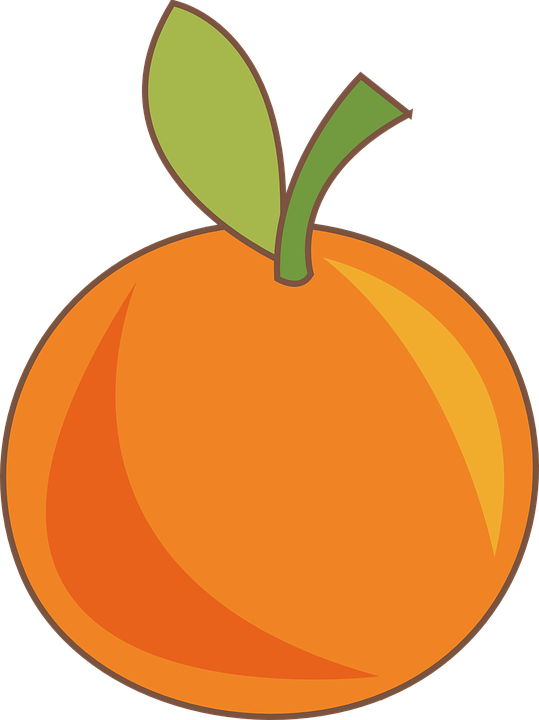 5
5
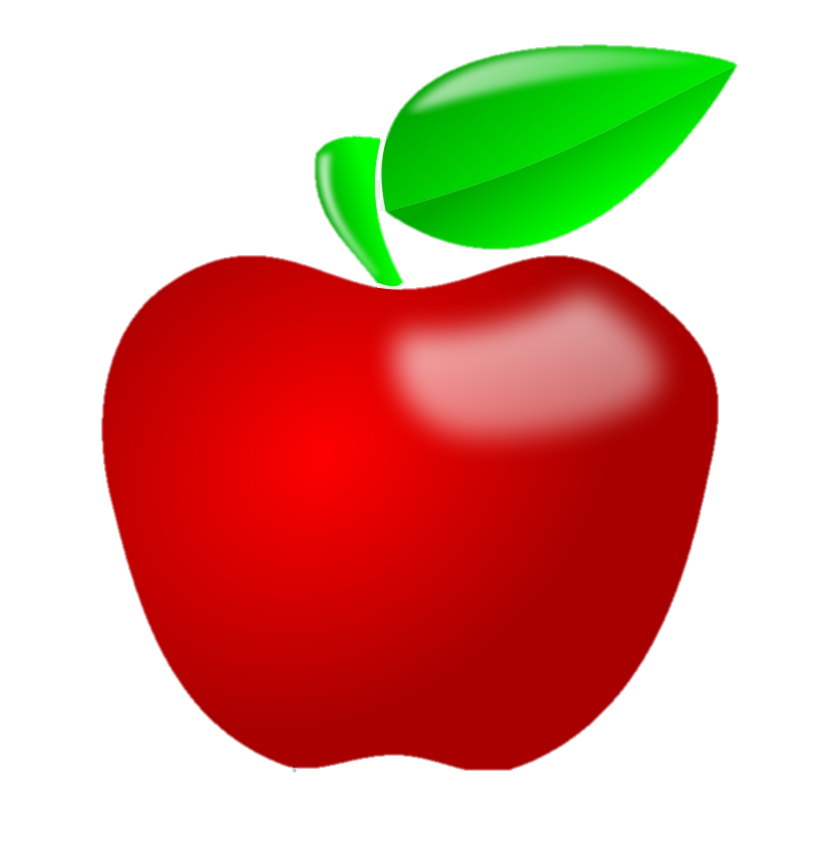 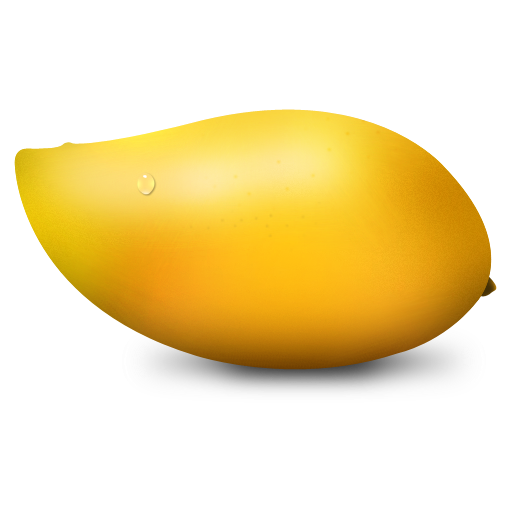 4
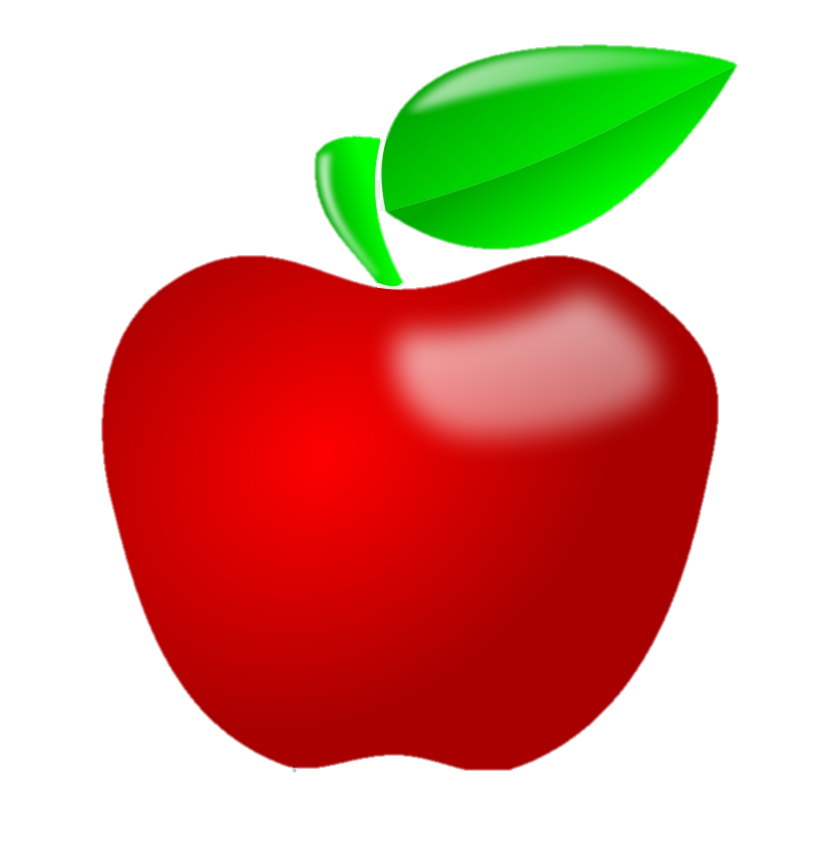 4
4
3
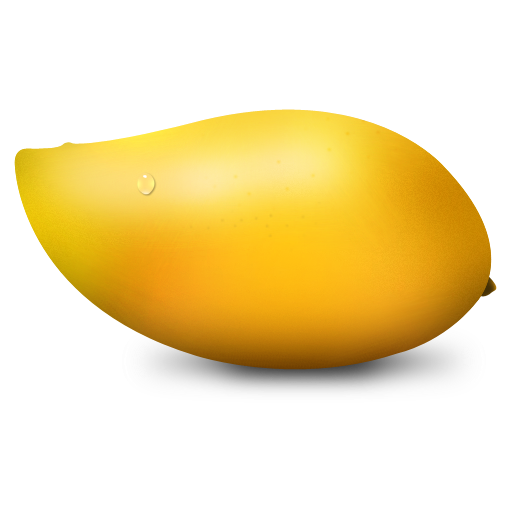 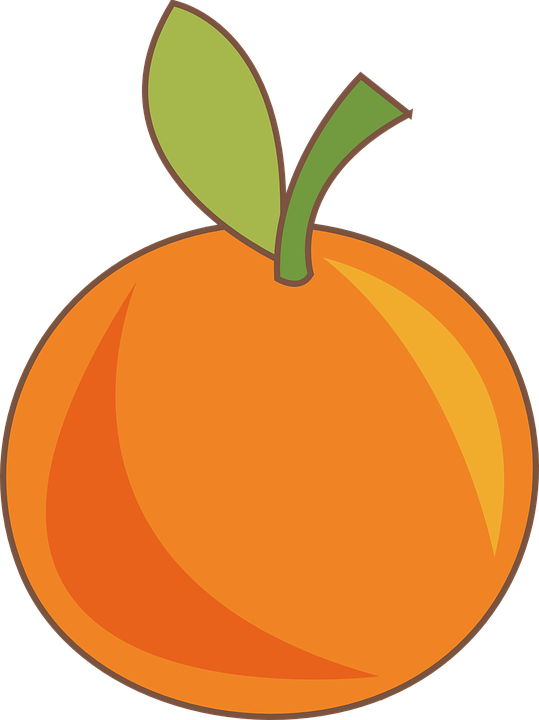 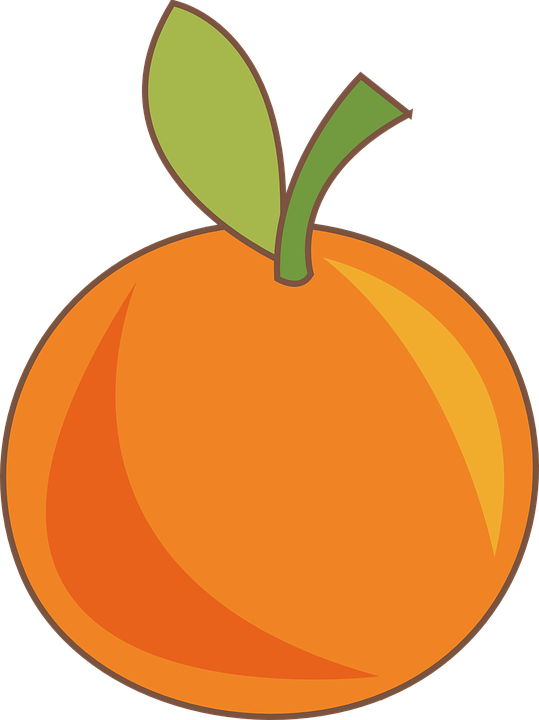 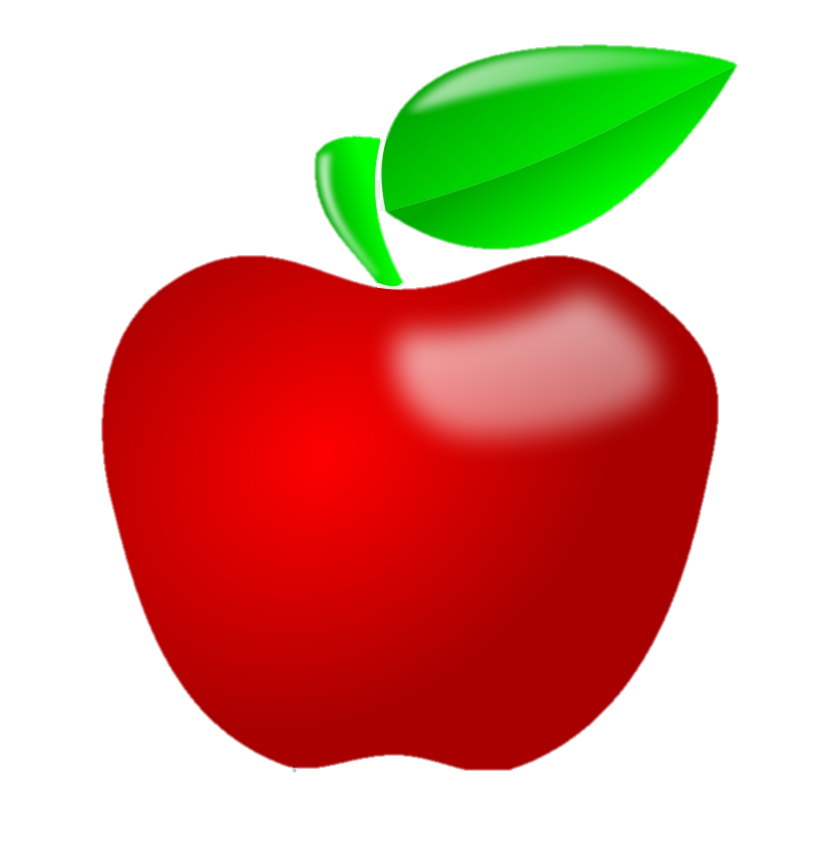 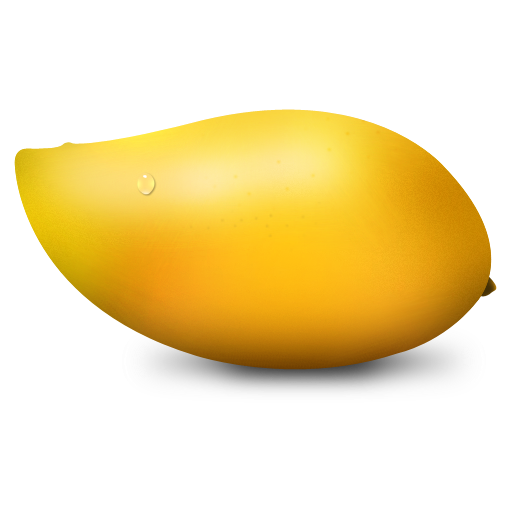 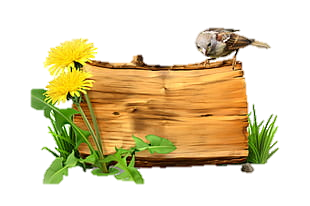 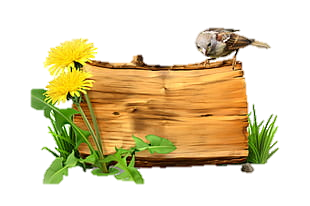 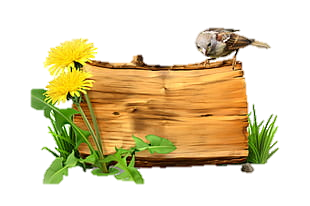 ĐỘI C
ĐỘI B
ĐỘI A
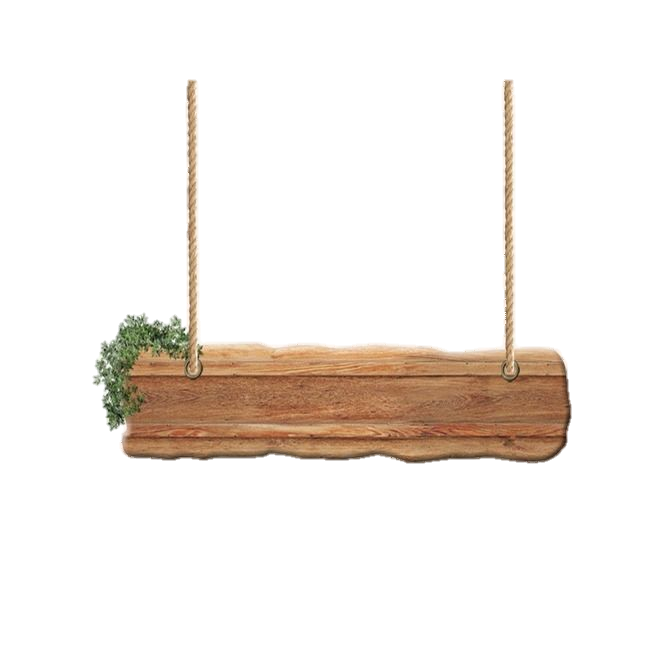 Câu số 1 : ………….
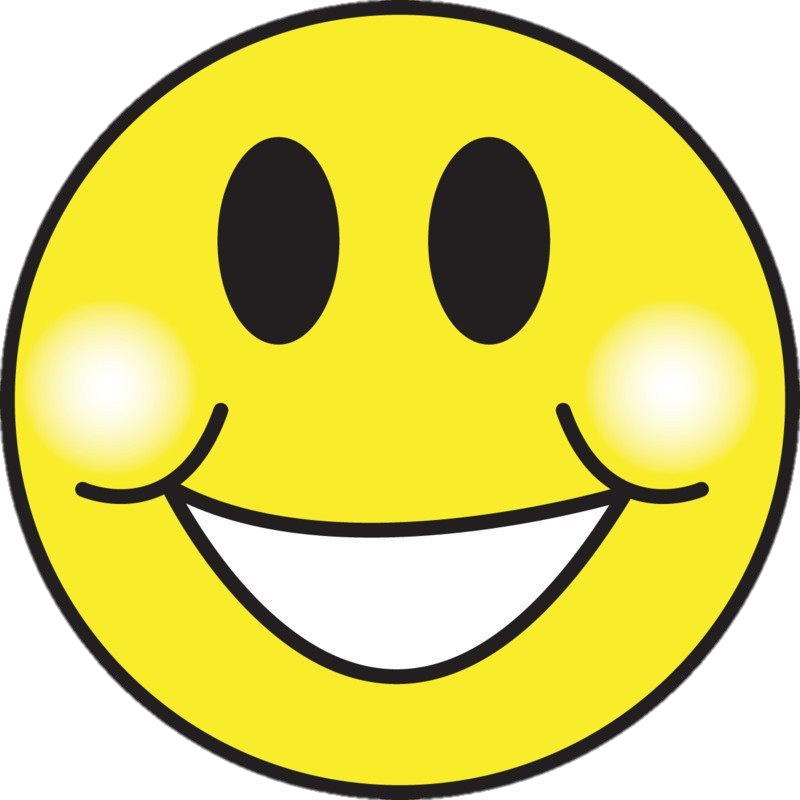 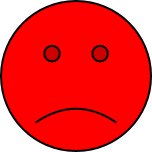 Đáp án C …………..
Đáp án A: …………..
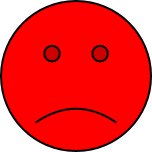 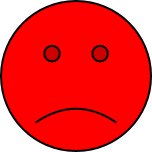 Đáp án D …………..
Đáp án B …………..
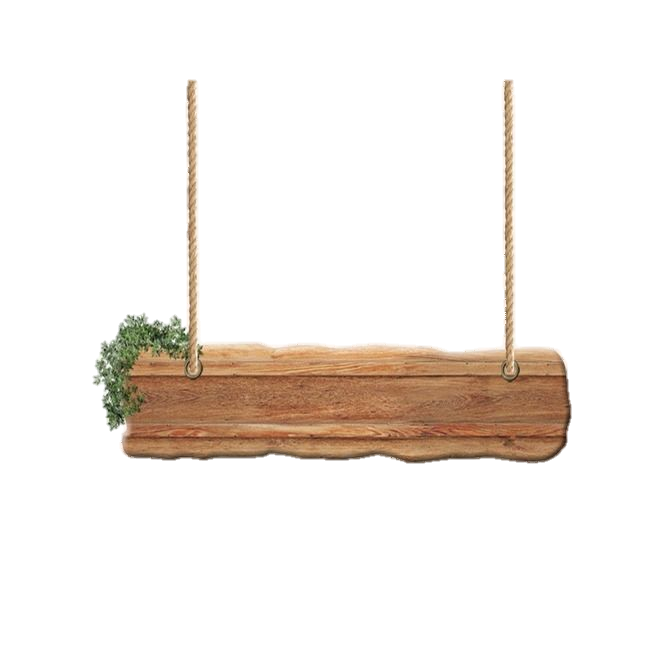 Câu số 2 : ………….
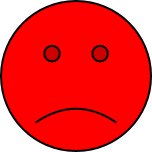 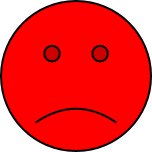 Đáp án C …………..
Đáp án A: …………..
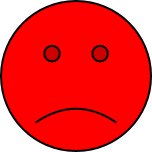 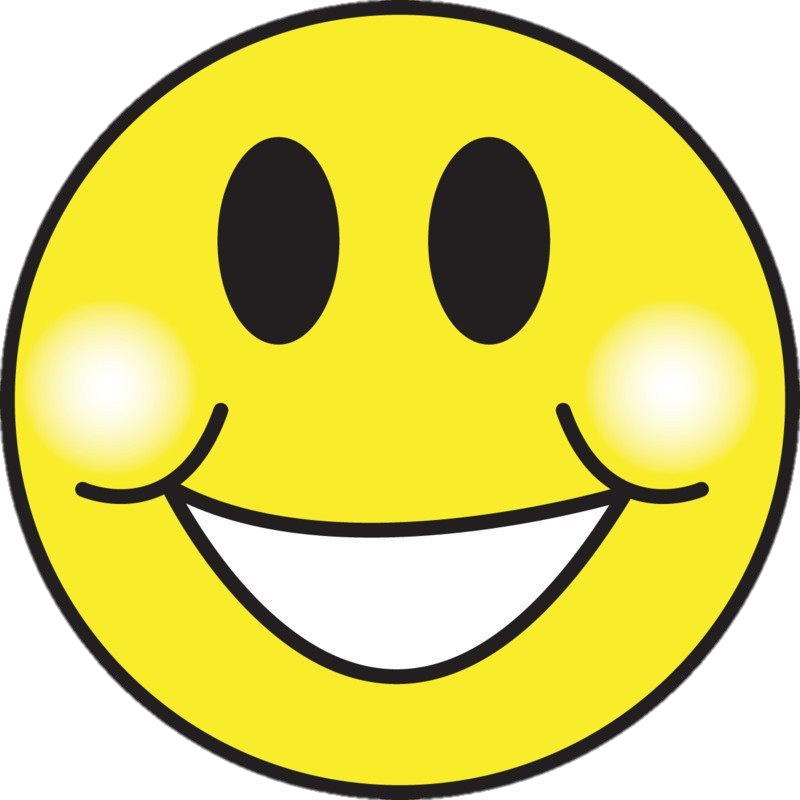 Đáp án D …………..
Đáp án B …………..
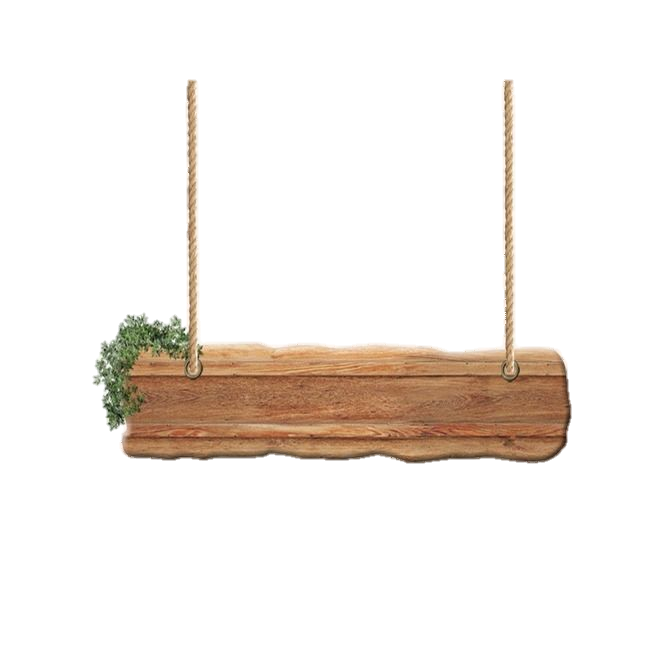 Câu số 3 : ………….
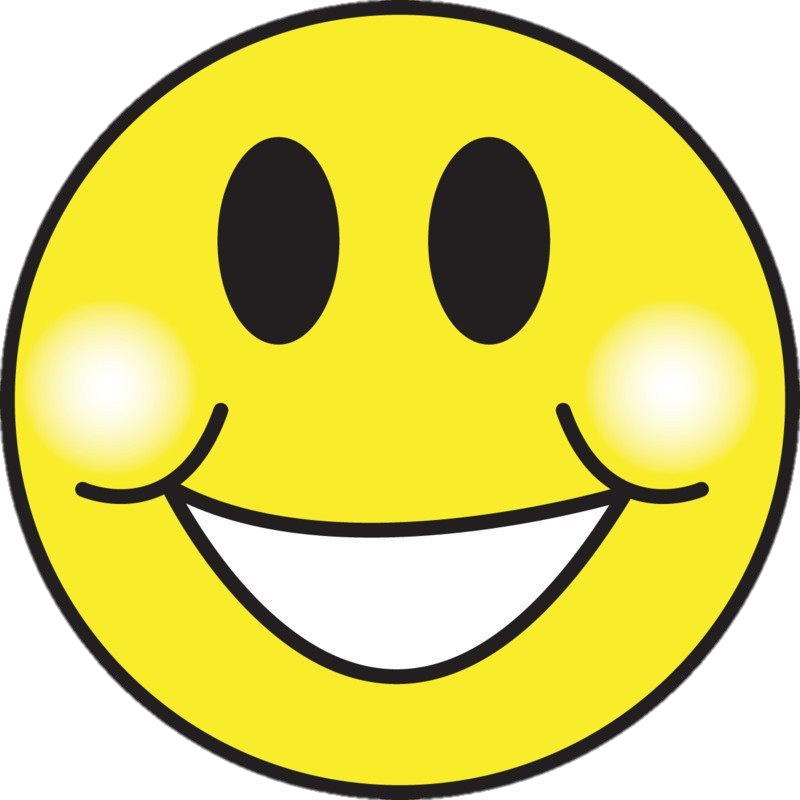 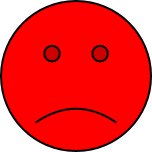 Đáp án C …………..
Đáp án A: …………..
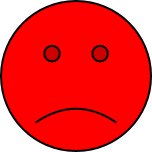 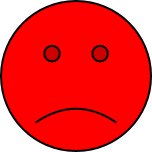 Đáp án D …………..
Đáp án B …………..
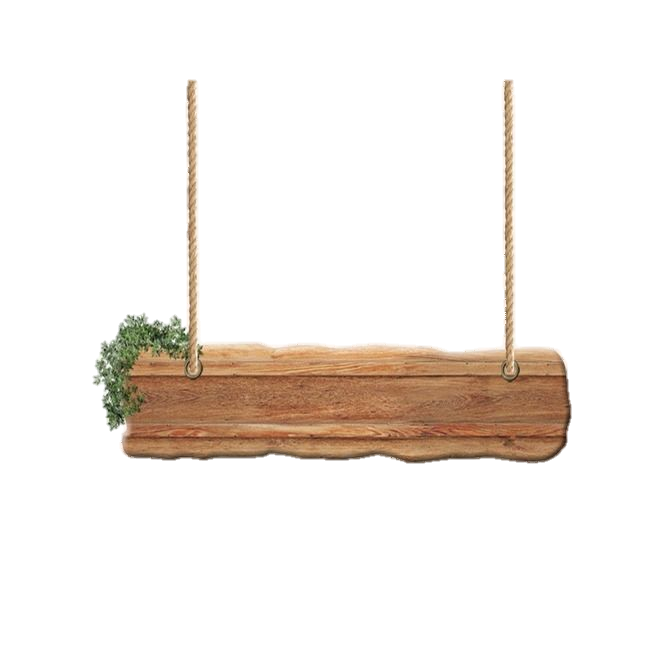 Câu số 4 : ………….
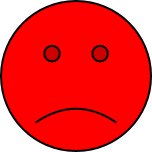 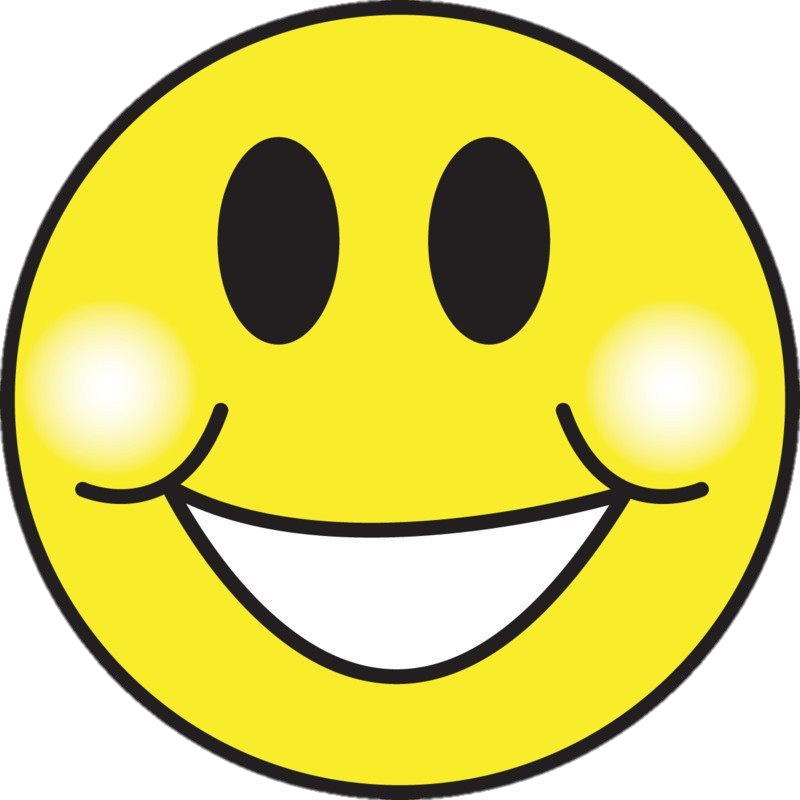 Đáp án C …………..
Đáp án A: …………..
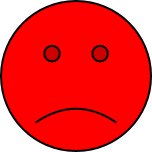 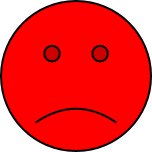 Đáp án D …………..
Đáp án B …………..
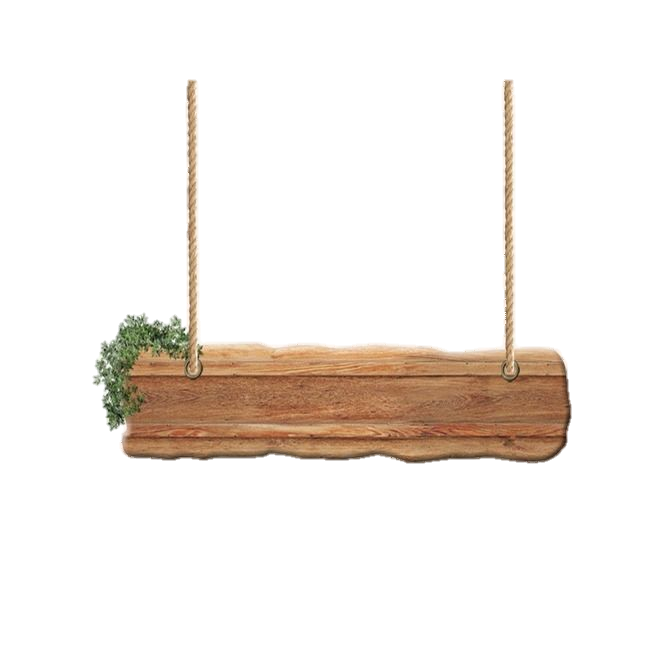 Câu số 5 : ………….
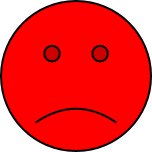 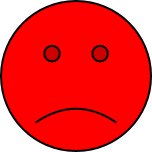 Đáp án C …………..
Đáp án A: …………..
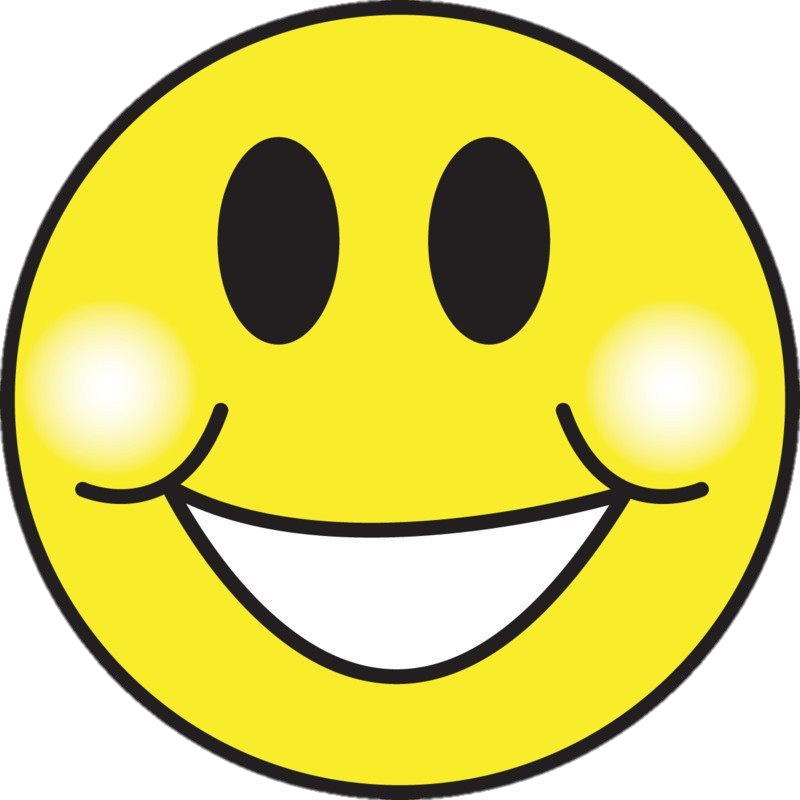 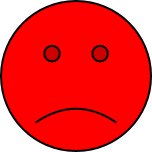 Đáp án D …………..
Đáp án B …………..
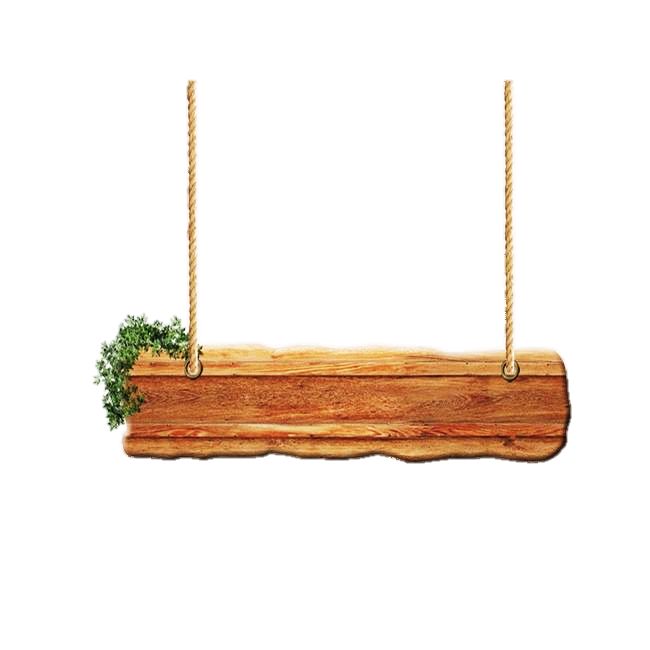 Câu số 1: ………….
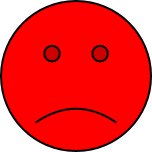 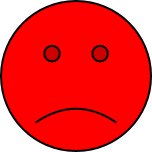 Đáp án C …………..
Đáp án A: …………..
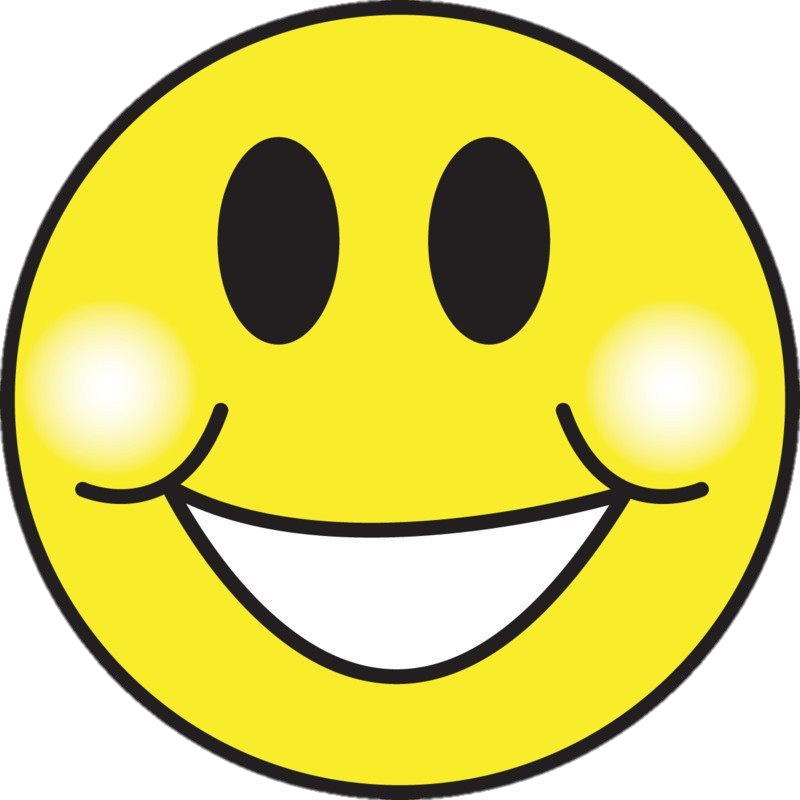 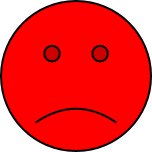 Đáp án D …………..
Đáp án B …………..
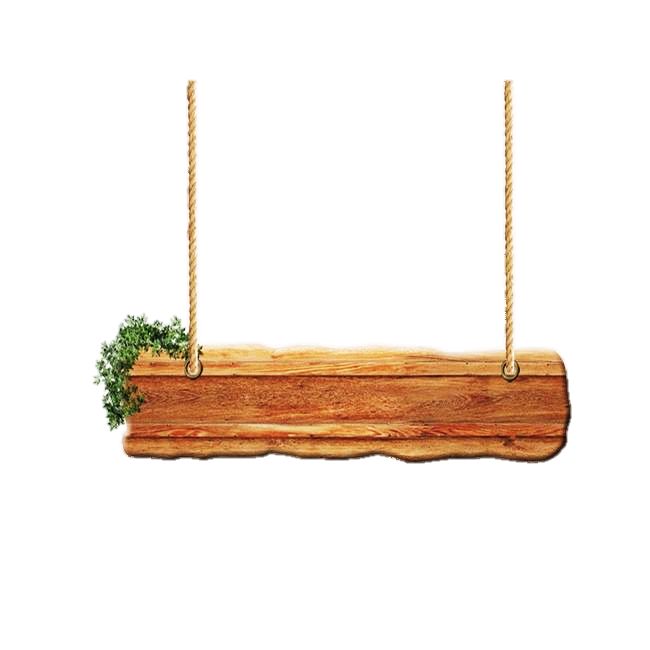 Câu số 2: ………….
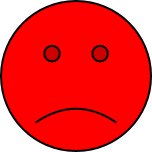 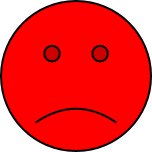 Đáp án C …………..
Đáp án A: …………..
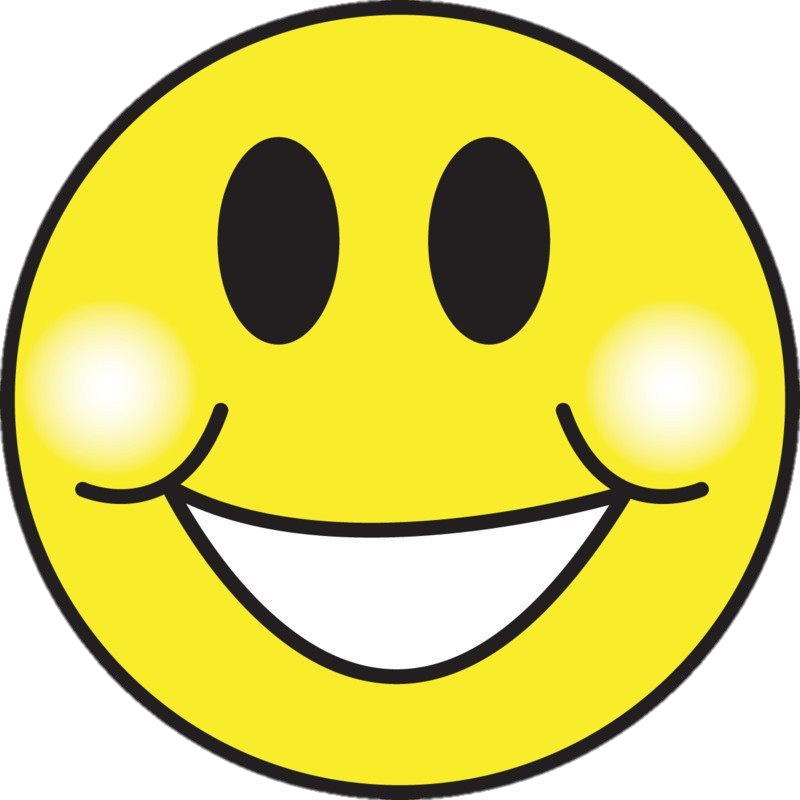 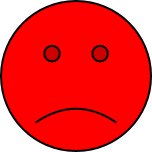 Đáp án D …………..
Đáp án B …………..
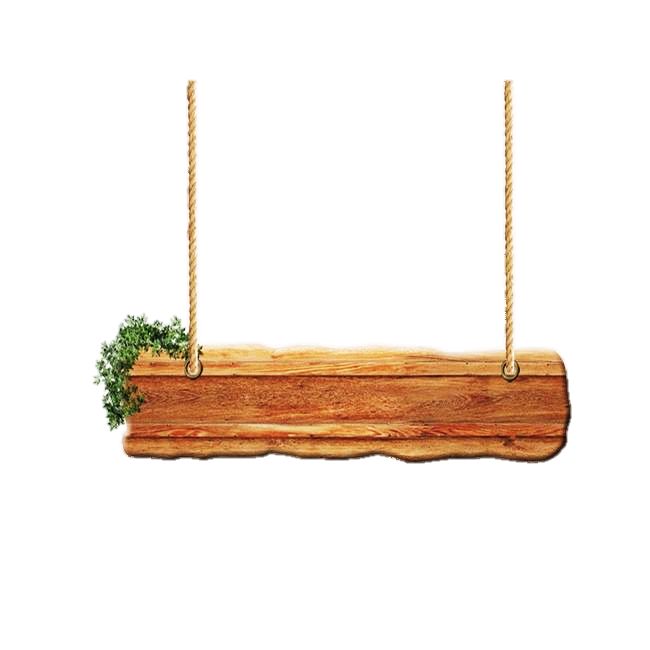 Câu số 3: ………….
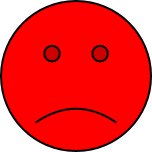 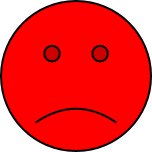 Đáp án C …………..
Đáp án A: …………..
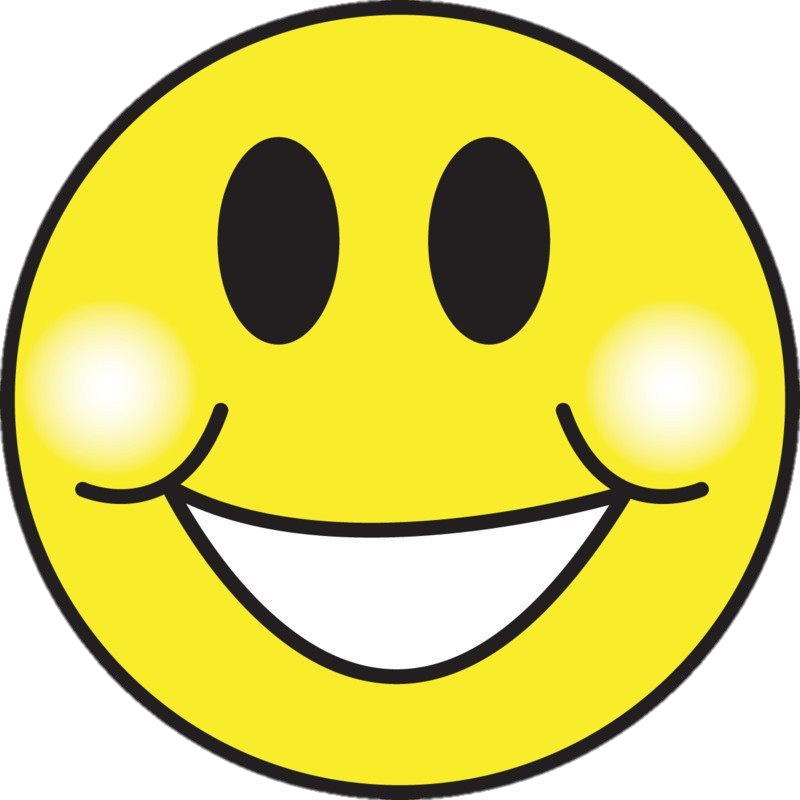 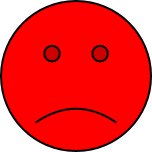 Đáp án D …………..
Đáp án B …………..
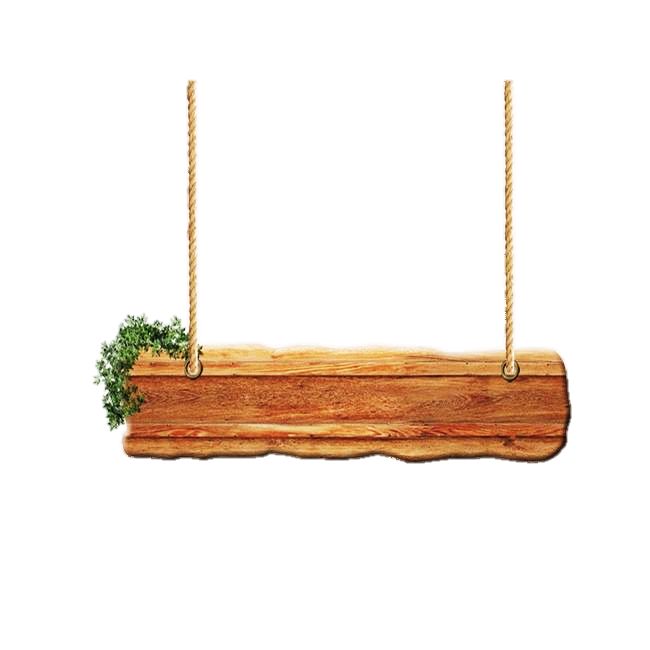 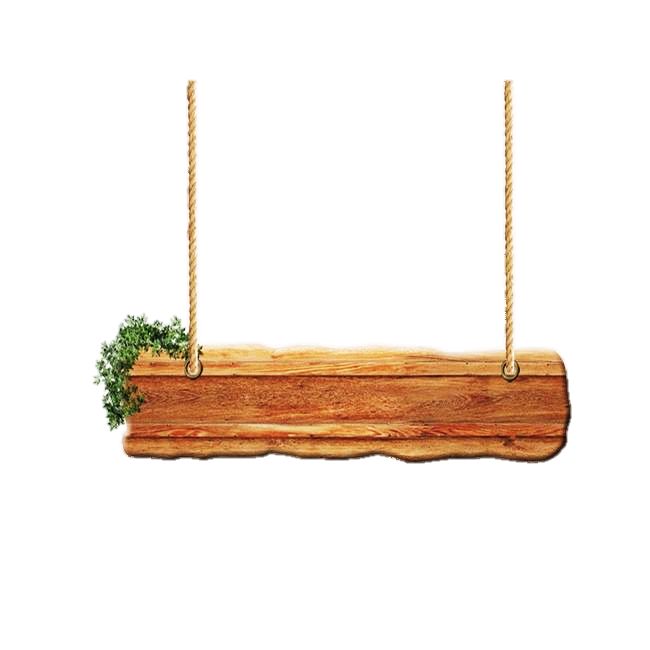 Câu số 4: ………….
Câu số 4: ………….
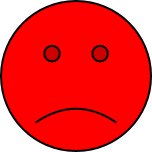 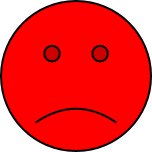 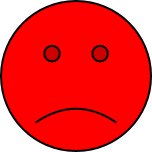 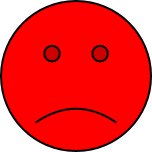 Đáp án C …………..
Đáp án A: …………..
Đáp án A: …………..
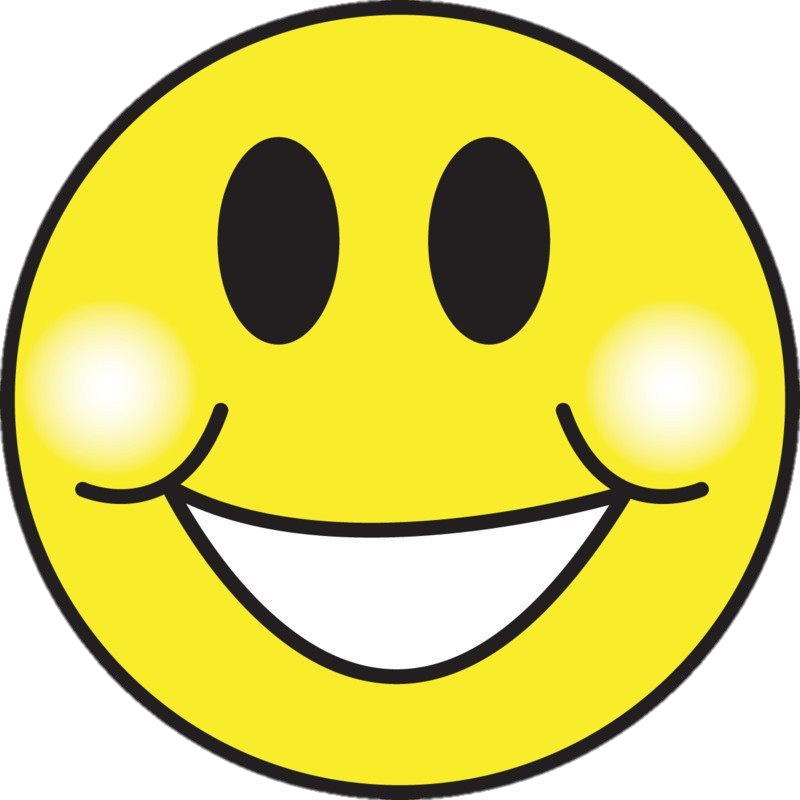 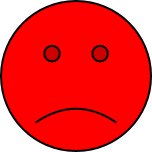 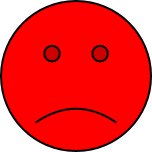 Đáp án D …………..
Đáp án B …………..
Đáp án B …………..
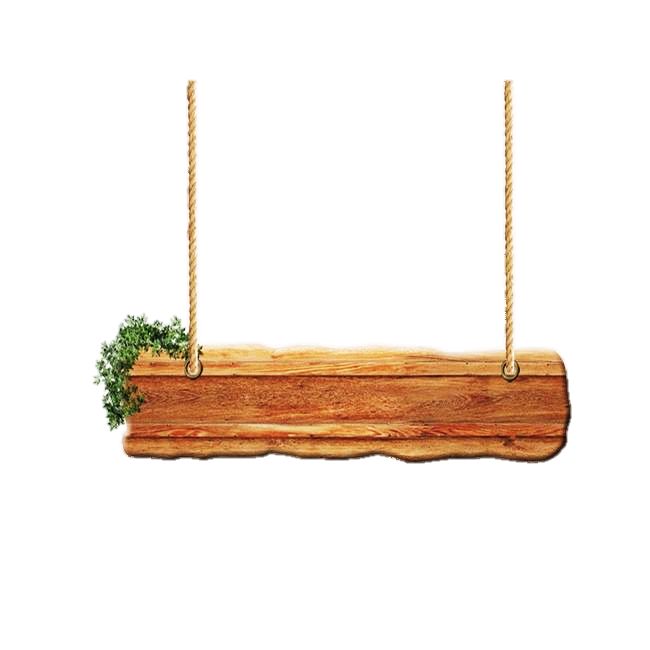 Câu số 5: ………….
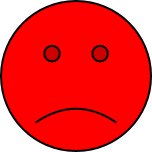 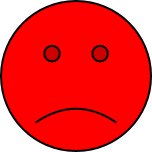 Đáp án C …………..
Đáp án A: …………..
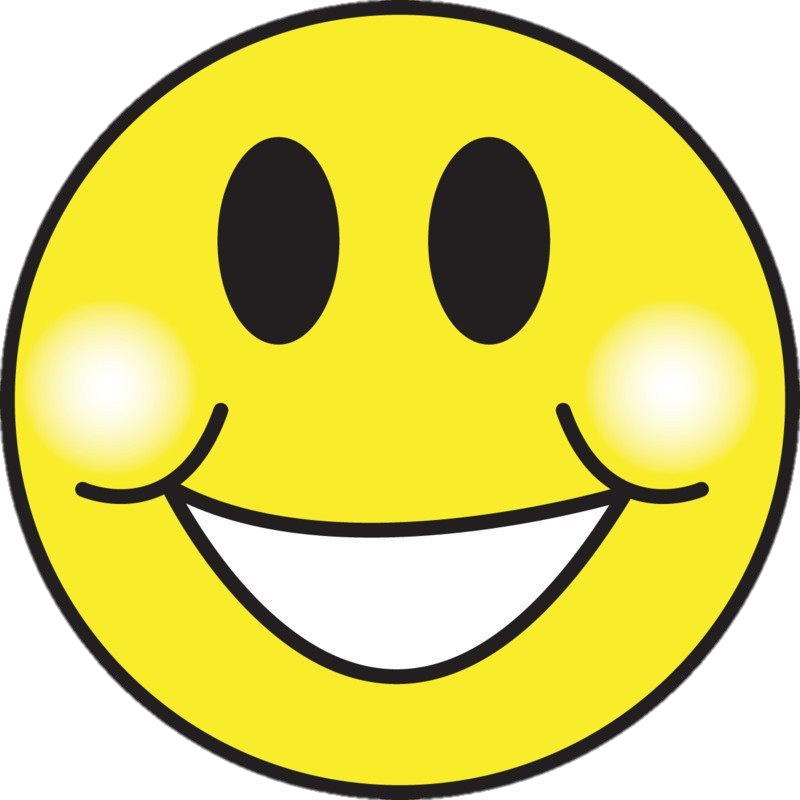 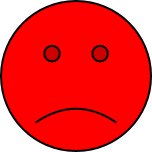 Đáp án D …………..
Đáp án B …………..
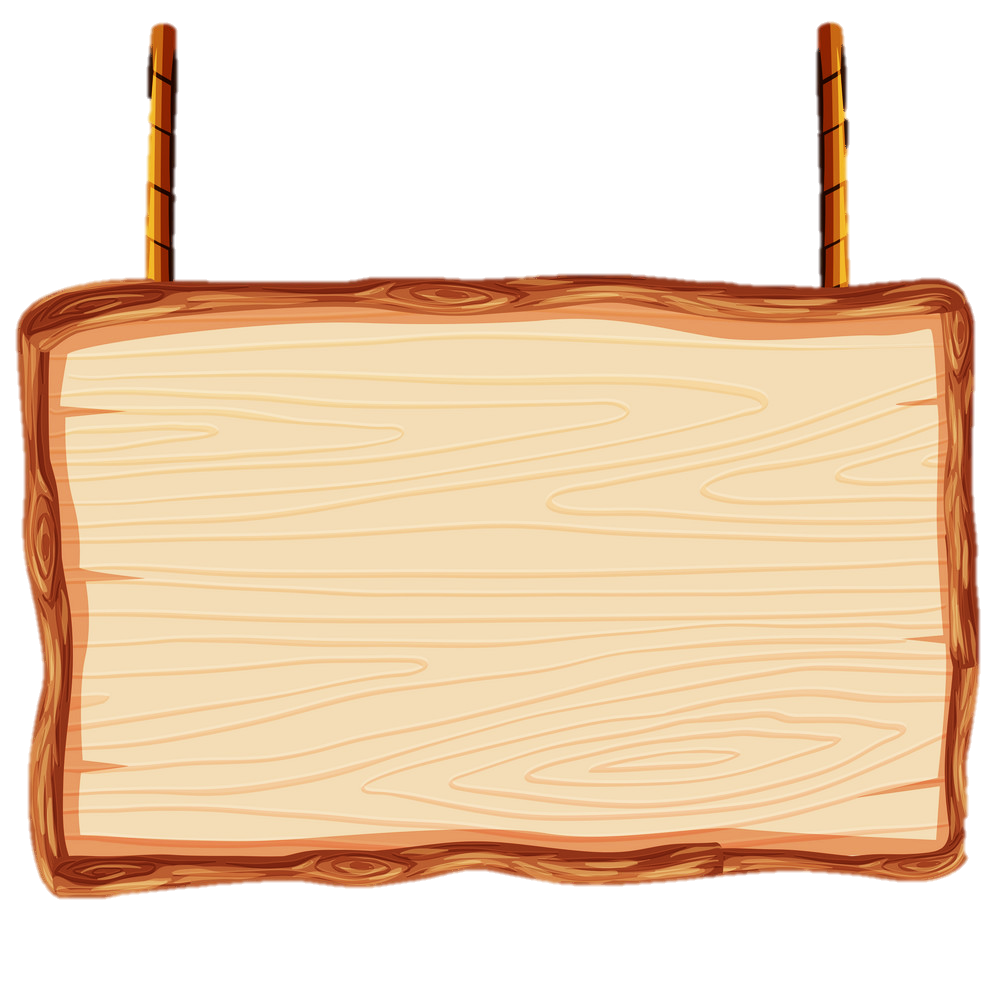 Câu số 1: ………….
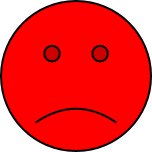 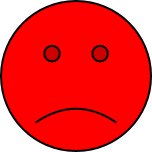 Đáp án C …………..
Đáp án A: …………..
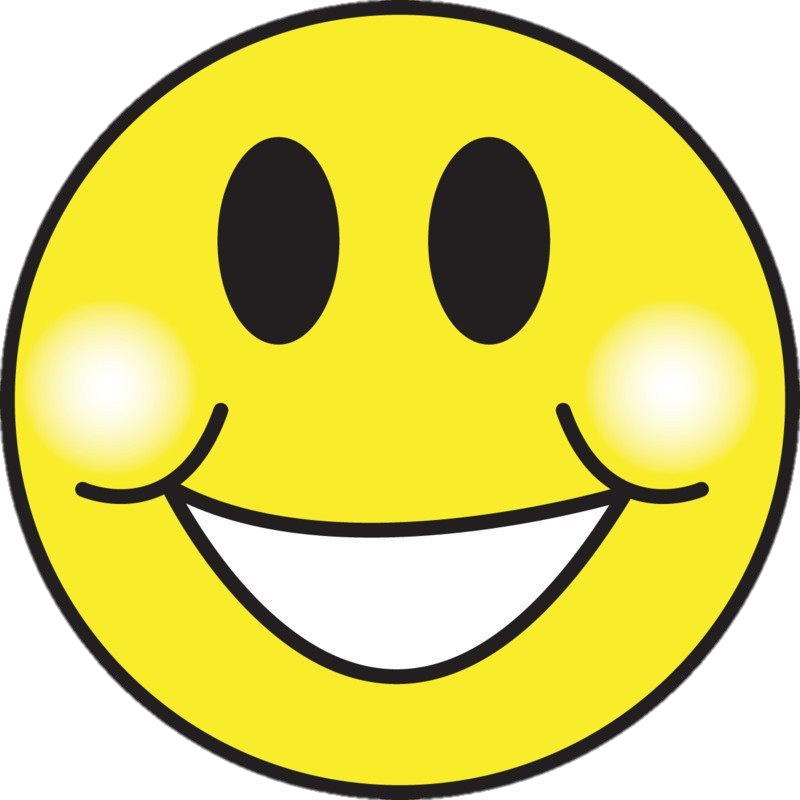 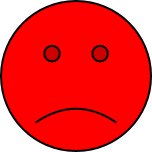 Đáp án D …………..
Đáp án B …………..
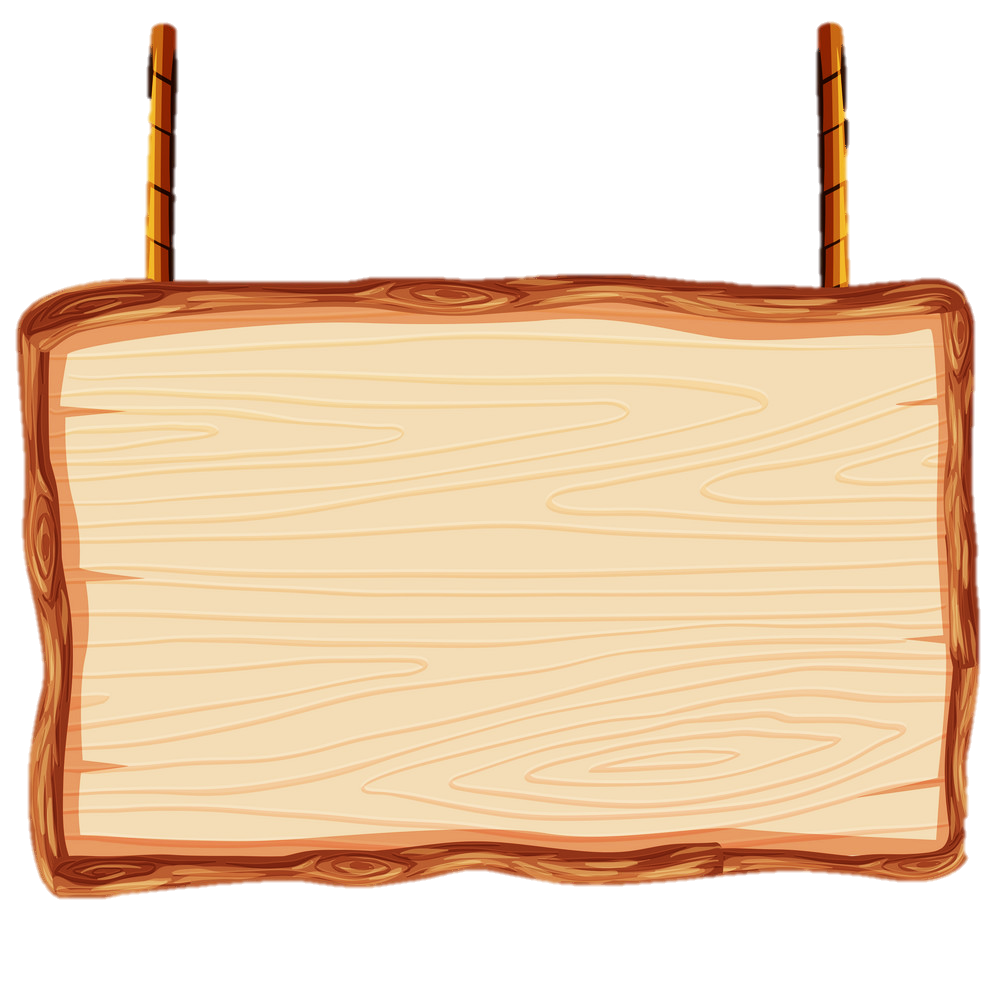 Câu số 2: ………….
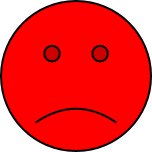 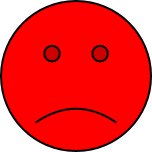 Đáp án C …………..
Đáp án A: …………..
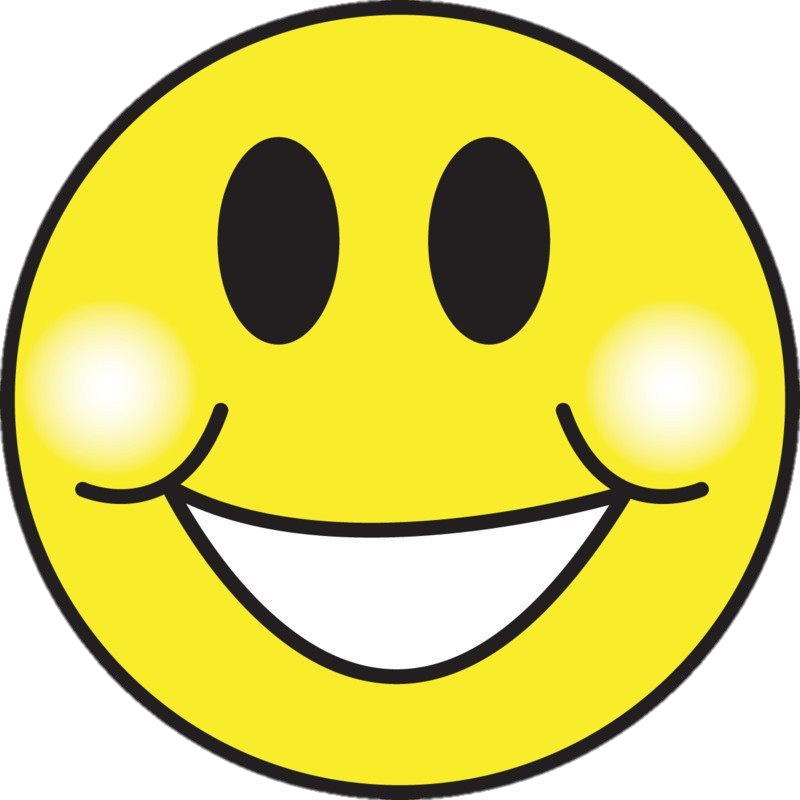 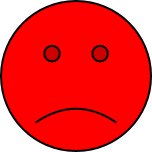 Đáp án D …………..
Đáp án B …………..
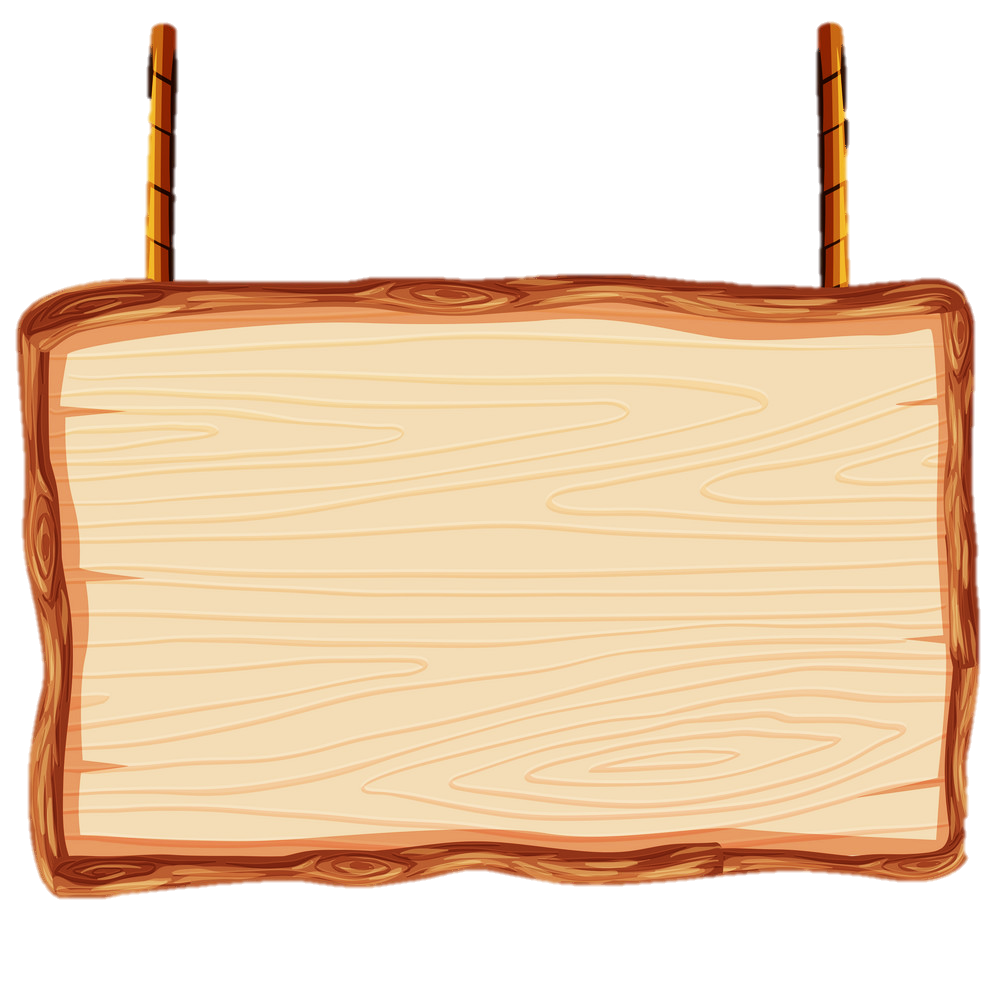 Câu số 3: ………….
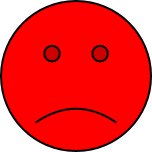 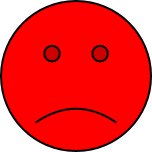 Đáp án C …………..
Đáp án A: …………..
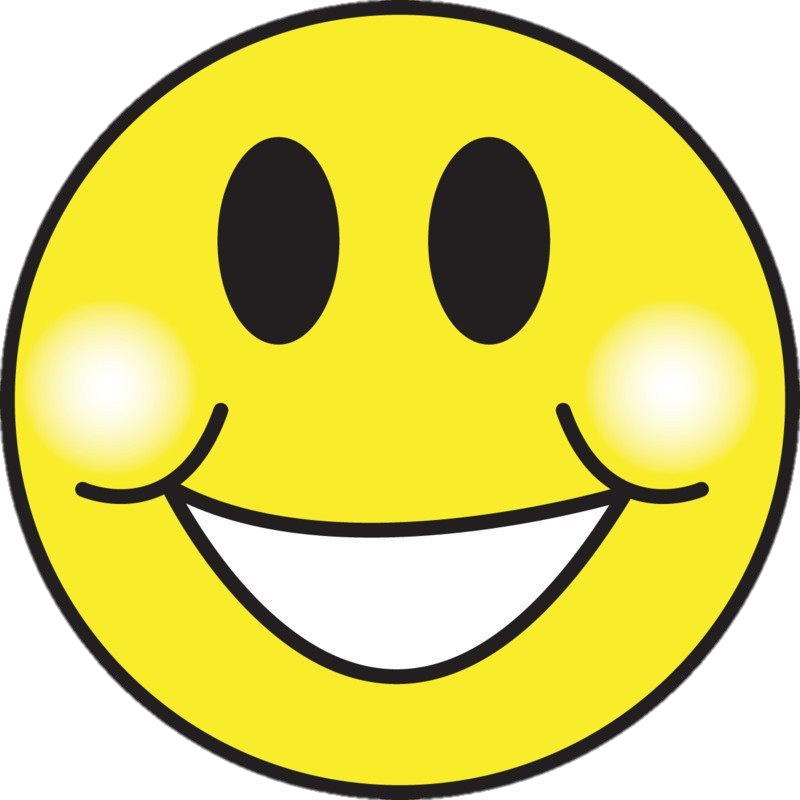 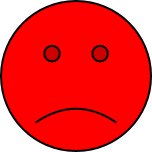 Đáp án D …………..
Đáp án B …………..
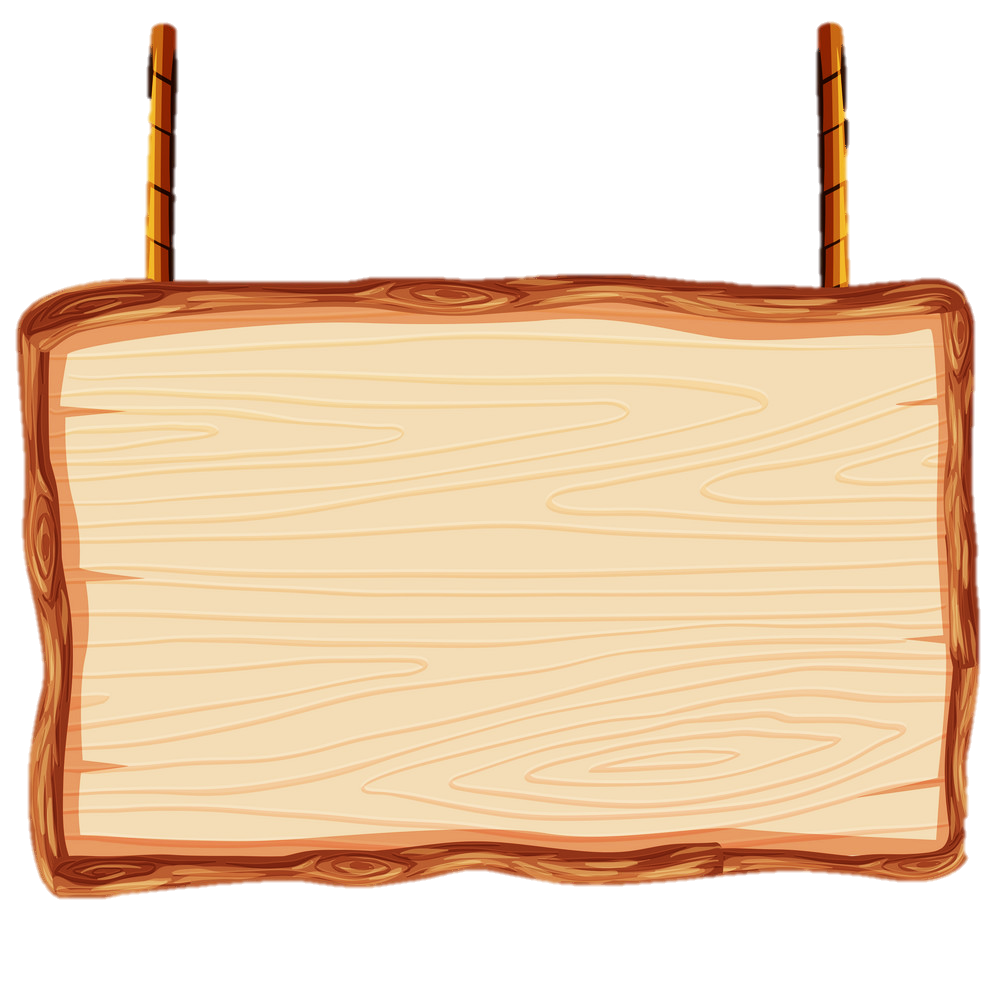 Câu số 4: ………….
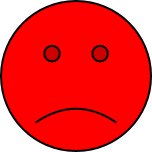 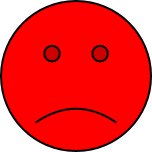 Đáp án C …………..
Đáp án A: …………..
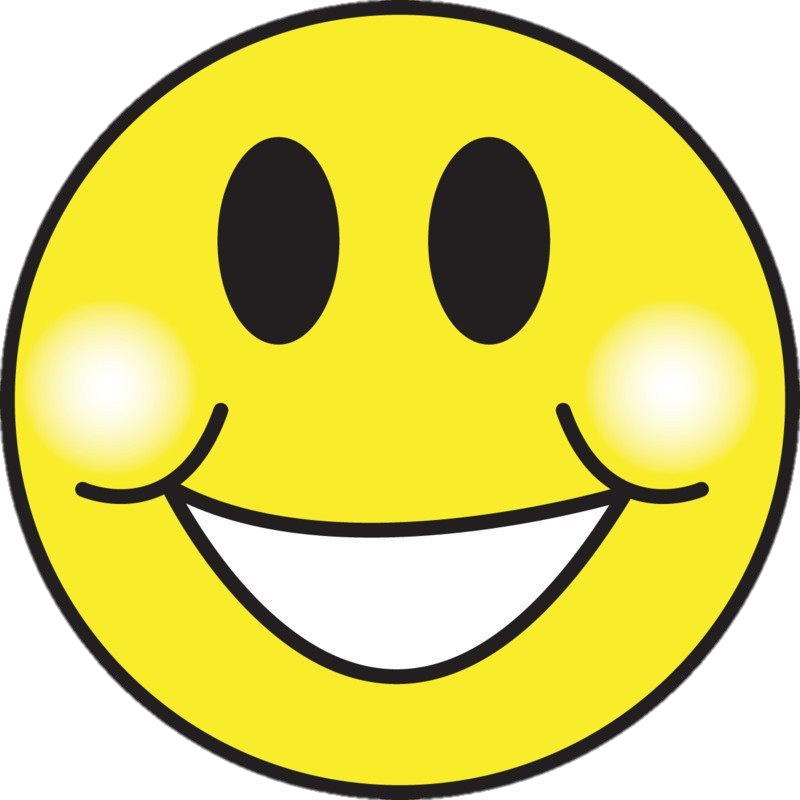 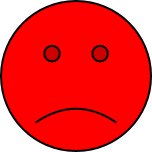 Đáp án D …………..
Đáp án B …………..
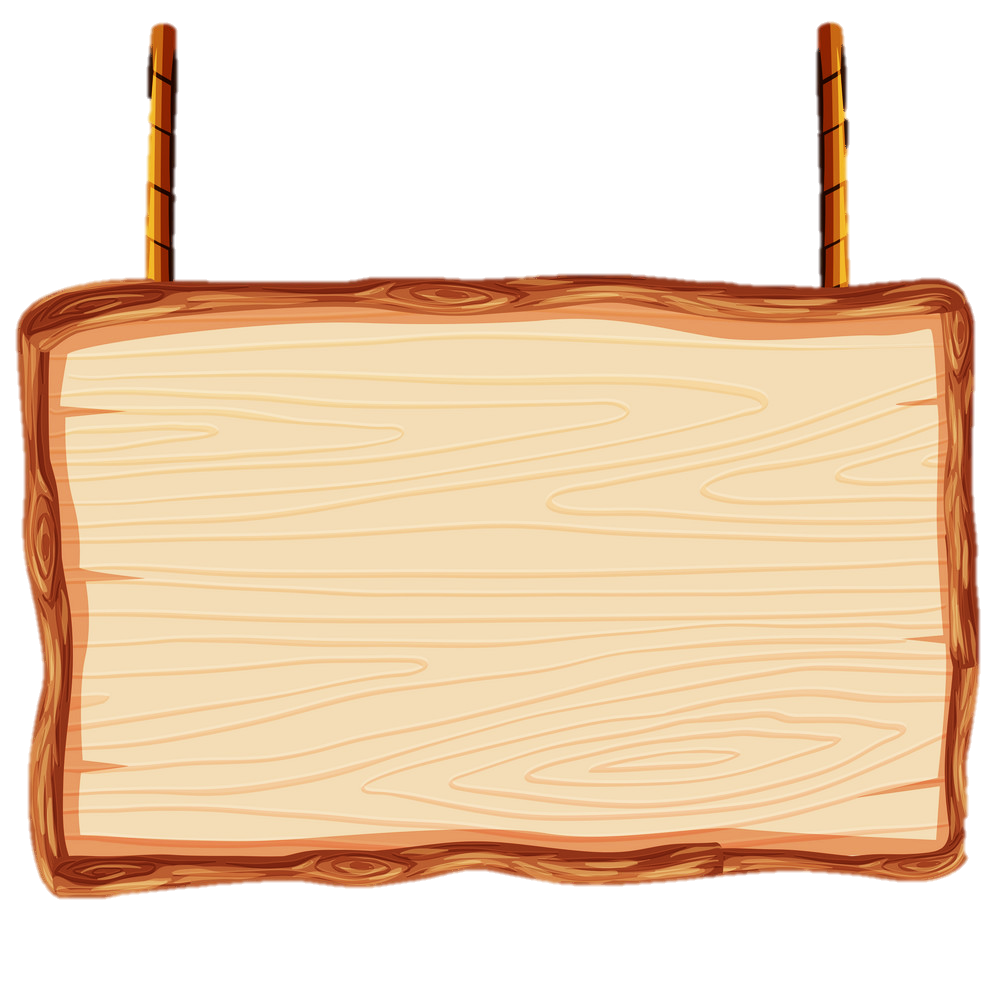 Câu số 5: ………….
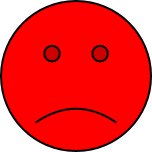 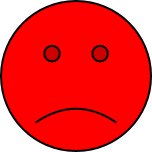 Đáp án C …………..
Đáp án A: …………..
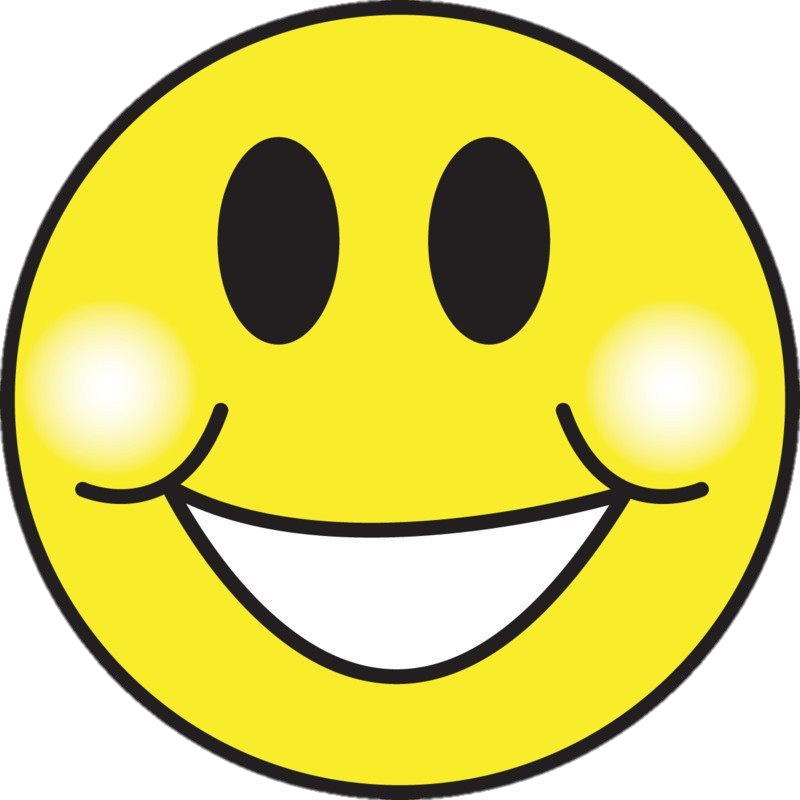 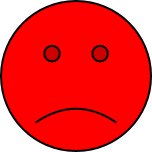 Đáp án D …………..
Đáp án B …………..